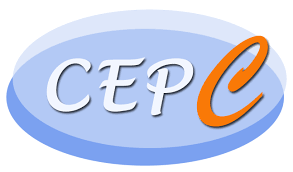 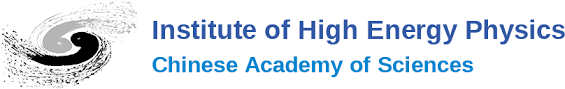 Top Quark EW Coupling Precision Measurement

                           


                                                                    
  					         21/02/2025
Mustapha BIYABI
Top EW Couplings Parametrizations
The usual form factors denoted F1, F2 defined :
Which can be translated to :
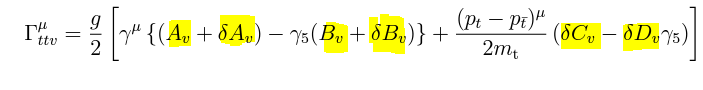 Relation :
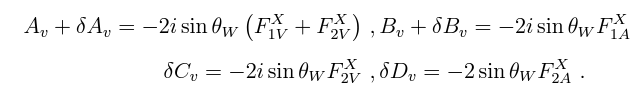 Maximize numerically a global likelihood L with respect to all form factors:
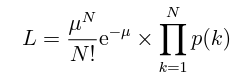 Where :
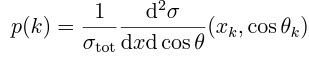 SM Contribution
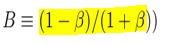 CEPC: @360GeV
FCCee : @365GeV
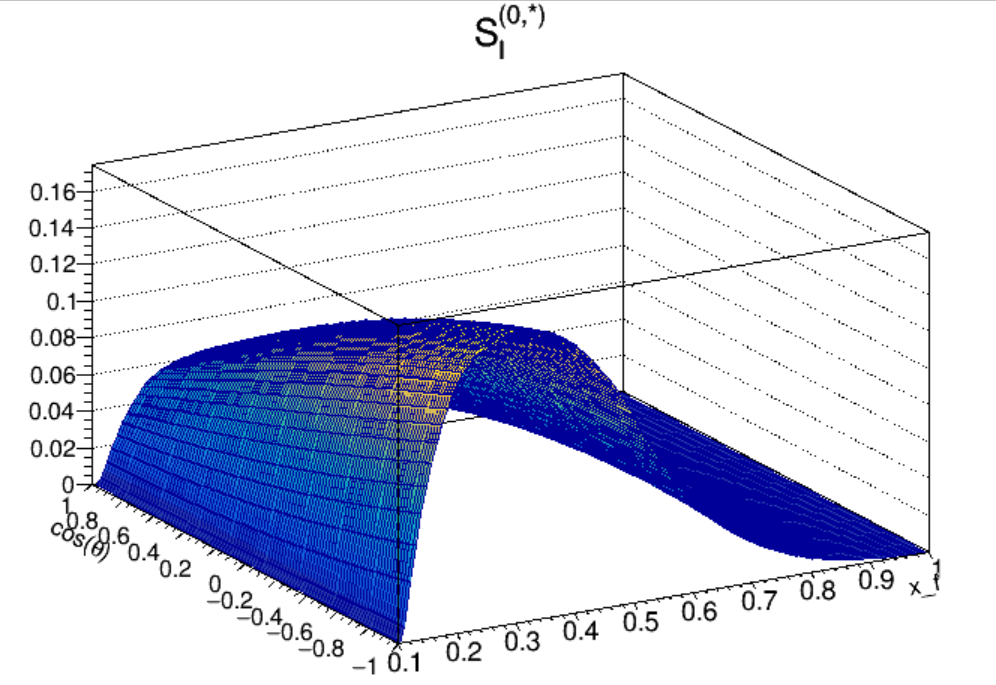 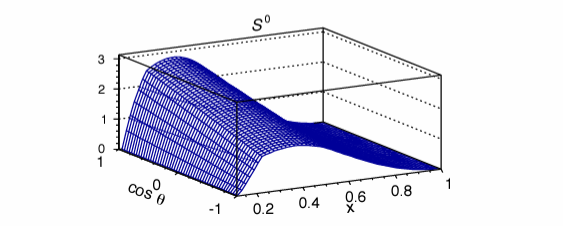 Likelihood
- There are nine different functions, and eight form factors δi to be evaluated from a given sample of tt events. 

 Minimize the negative Log-likelihood (- logL)  with respect to all form factors:
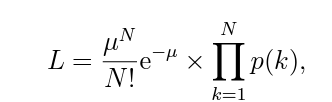 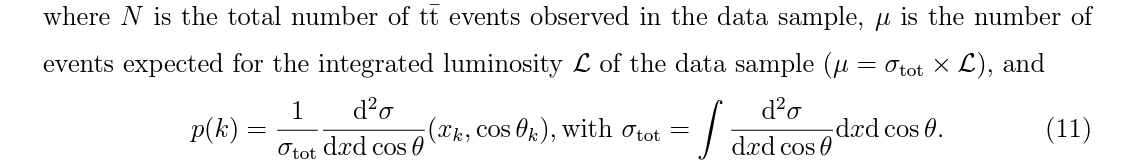 - Minimazation Setup is ready.
Likelihood Minimazation
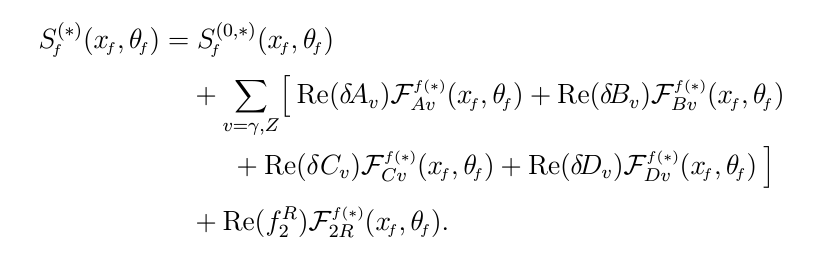 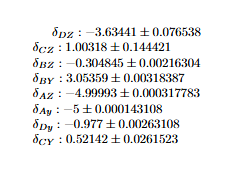 SDtartGamma : {0.1, 0.1, 0.1, 0.1, 0.1, 0.1, 0.1,0.1};
   Low_limit : {-5, -5 ,-5, -5, -5, -5, -5, -5};
   Up_limit  : {5, 5,5, 5, 5, 5, 5, 5};
   StepSize :  0.001
   Nbr of iter : 10000   
   Nbr of  para : 8.